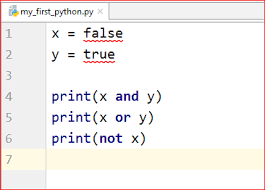 TOPIC:

Decisions and 
Logical Operators
1
Branching or Selection
Branching is achieved with the if structure
Selection/branching structure: choose among alternative courses of action
If a specified condition is true, one block of code is executed
If the condition is false, another block of code is executed
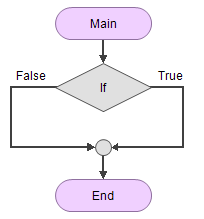 FALSE
No 
0
TRUE
Yes 
1
2
Relational Operators
Relational operators are used to compare the values of numbers or strings. These operators result in a TRUE or FALSE value after performing the requested comparison
If X = 4 ,  Y=5  then 
 	X  <  Y   results in  TRUE
                X  >= Y results in  FALSE
	X  !=  Y  results in TRUE
3
Relational Operations in Action
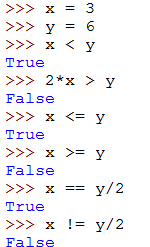 If the expression of the left is a different numerical type than the expression on the right, everything is converted to float
4
Assignment vs Comparison
Assignment: single equality sign:
Comparison: double equality sign:
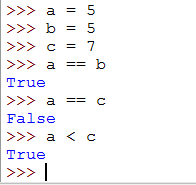 5
String Comparison
Comparing for alphabetical order: if string1 < string2 is true then string1 comes before string2 in the “extended dictionary” based on the ordering of the characters:
“_0123456789ABCDEFGHIJKLMNOPQRSTUVWXYZabcdefghijklmnopqrstuvwxyz”
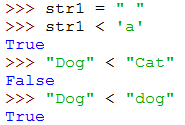 6
String Comparison
Two strings are equal if they have the same length and agree in each position
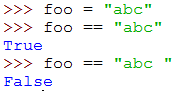 7
Truth Tables
“Truth” tables show the result of perfoming logical operations between 2 value than contain TRUE or FALSE
The three key logical operators are  OR   ,   AND,  NOT.  There are others such as Exclusive OR that can be learned later.
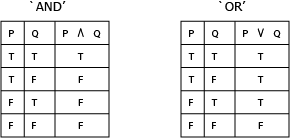 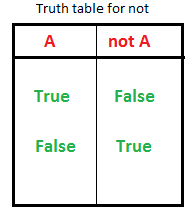 8
Example use of Logical Operators
9
if Statement in Python
if condition_1: 
	statement_block_1 
elif condition_2: 
	statement_block_2 
else: 
	statement_block_3
if condition_1: 
	statement_block_1 
else: 
	statement_block_2
Note: 
	Use of indentation for blocks 
	Colon (:) after Boolean expression
10
Indentation
Whitespace is meaningful in Python: especially indentation and placement of newlines. 
Indentation matters to the meaning of the code: 
Block structure indicated by indentation.
Beginning of a block of often marked by :
Use a newline to end a line of code. 
Use \ when must go to next line prematurely. 
Use consistent indentation. 
The first line with less indentation is outside of the block. 
The first line with more indentation starts a nested block. Often a colon appears at the start of a new block. (E.g. for function and class definitions.)
IDLE is helpful with indentation
11
Indenting code
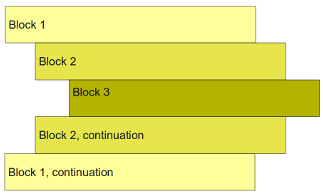 Code blocks are defined by their indentation. In the case of Python it is a language requirement not a matter of style. 
This principle makes it easier to read and understand other people's Python code. 
All statements with the same distance to the right belong to the same block of code.
Loops and Conditional statements end with a colon ":" - the same is true for functions and other structures introducing blocks.
12
Use of Indentation and “:” for block identification
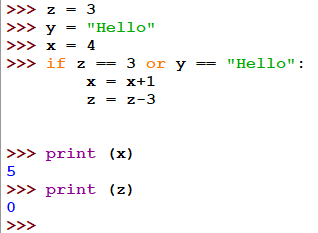 13
Reminder that Indentation is Important
% - modulo operation:
If x is even, then the code on the left will print the value of x/2 while the code  on the right will print the value of x/2 twice (on separate lines).
if x%2 == 0:
	y = x/2
	print (y)
else:
	y = (x+1)/2
	print (y)
>>> 27%7
6
>>> 25%4
1
if x%2 == 0:
	y = x/2
	print (y)
else:
	y = (x+1)/2
print (y)
14
Class Exercise
Create a Python script that outputs a letter grade that corresponds to the numeric grade

		 A	90 – 100
 		B	80 – 89
		C	70 – 79
	   F	< 70
15
Coding Alternatives
Given a numeric test score between 0 and 100, print out the letter grade according to the following rules: 

		A	90 – 100
 		B	80 – 89
	     C	70 – 79
	   F	< 70
Nested if/else structures
One inside another, test for multiple cases 
Once condition met, other statements skipped
16
Letter Grade Computation with ELIF
17
Sample Logic
Letter Grade Computation with nested IF
18
Compound  Condition
Use AND or OR to connect many conditions

Each AND & OR links two conditions

AND means both conditions must be true 
Replaces nested if

OR means either one or both conditions must be true
Replaces multiple ifs
19
Example Logical Operator
Create a Python script which tests whether a person can vote or not given 
the age and the citizenship information.
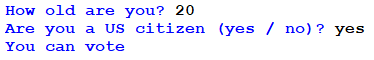 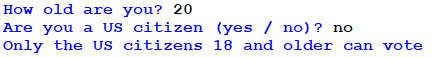 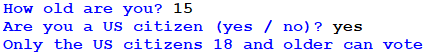 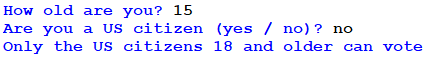 20
Exercise
Create a Python script that calculate a user’s weekly paycheck. The programs should prompt the user for his/her name, rate of pay, hours worked, and whether their employer pays overtime at “time and a half” for hours over 40 in one week ( 42 hours = 2 hours of OT, which earns 3 hours of pay ) Use an IF branch to determine if OT pay applies based on this Input. Use an IF branch to determine the OT pay (if any is deserved ). Calculate the user’s pay. Strive to duplicate this in Python.
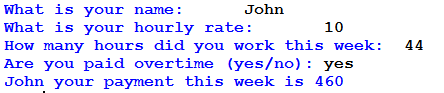 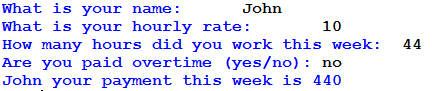 21